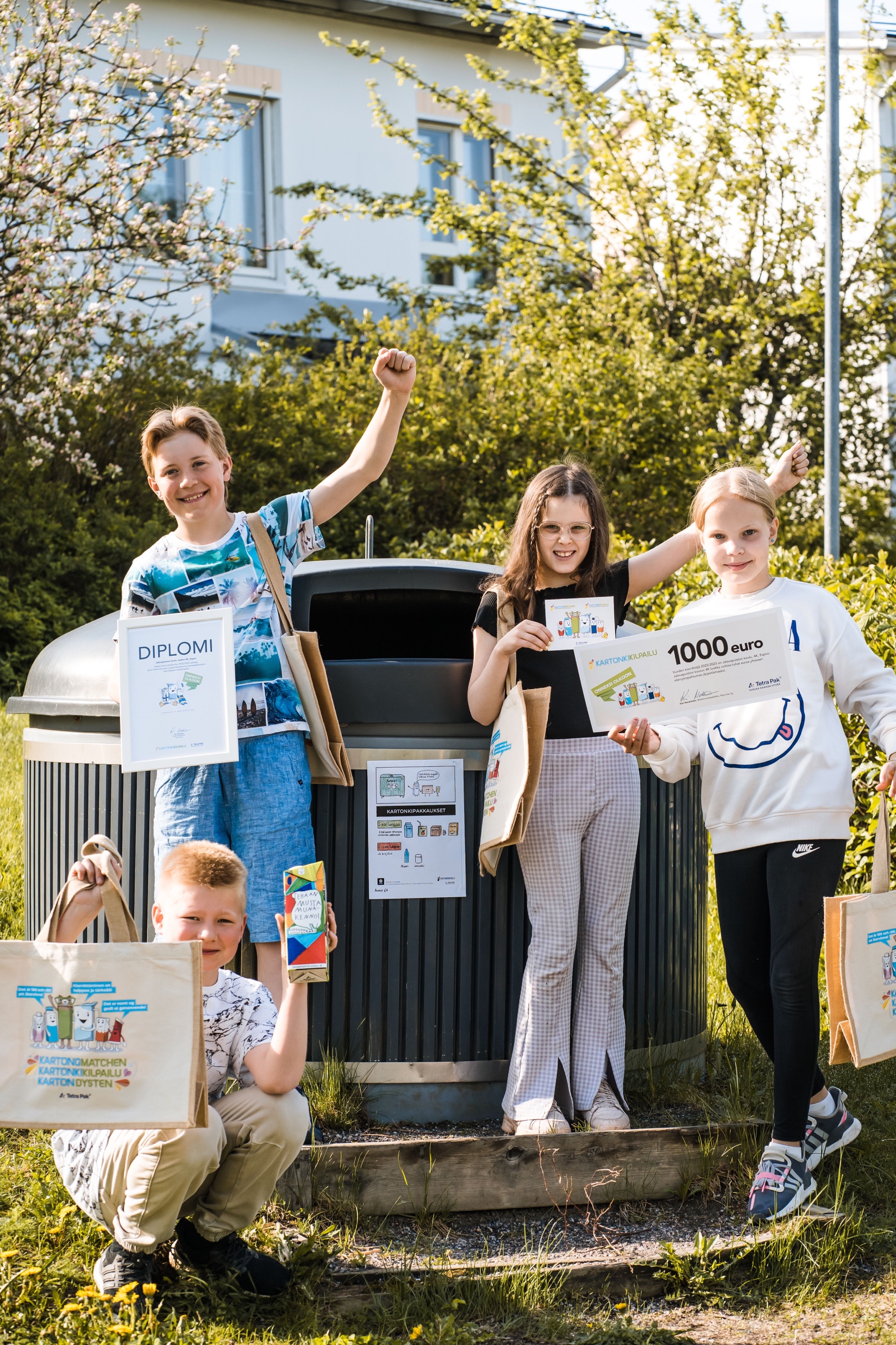 Match 1: Sortera och återvinn!
I samarbete med:
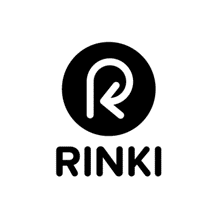 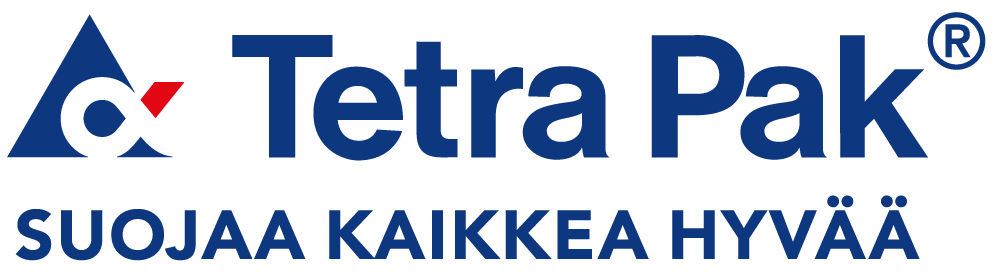 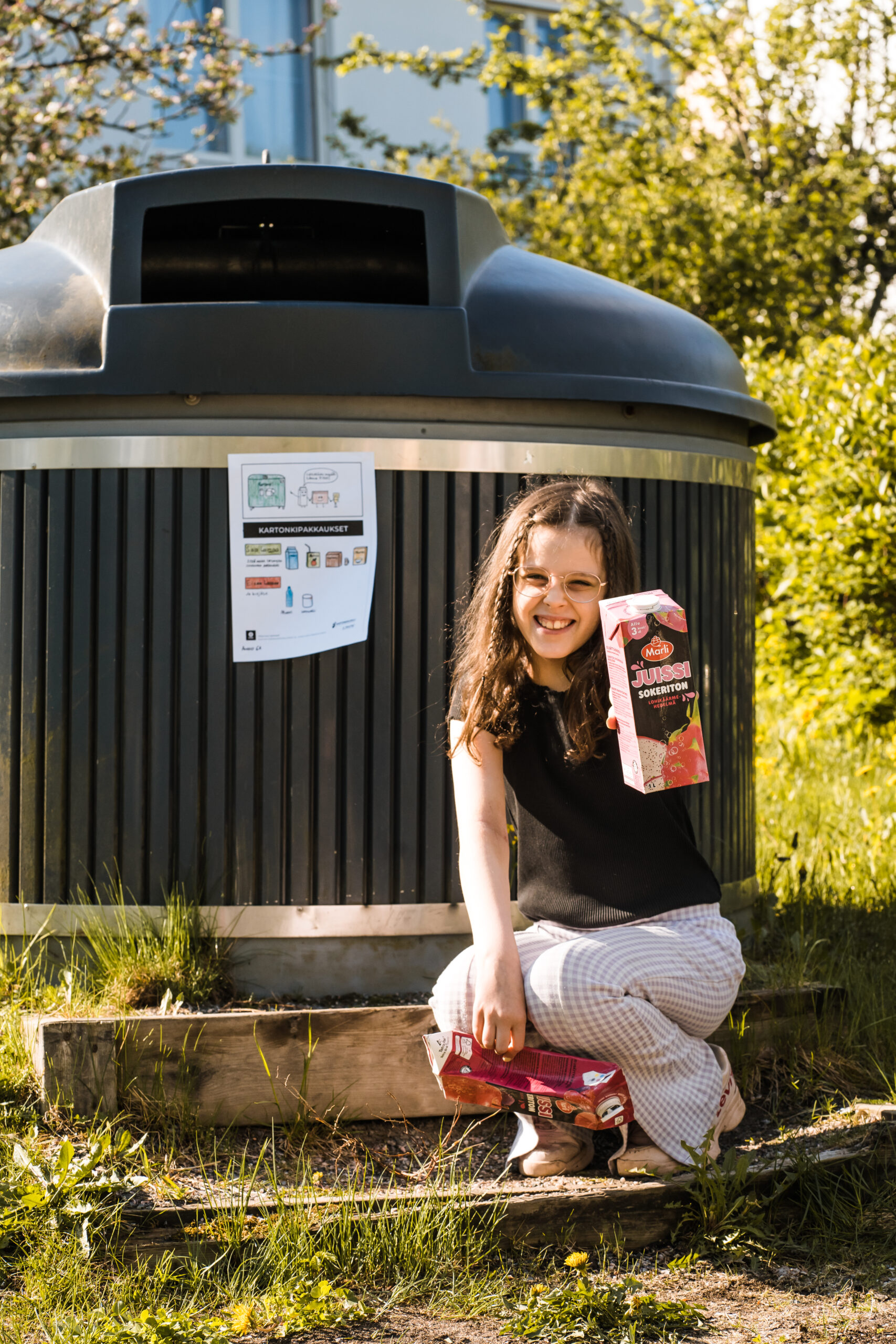 Match 1 består av två delar.

I den första delen är eleverna med och återvinner de använda kartongförpackningarna* i hemmet. 

I den andra delen ska klassen utforma en ny sorteringsinstruktion för kartongförpackningar.

* Kartongförpackningar är förpackningar för t.ex. mjölk, fil, juice, yoghurt, grädde, krossade tomater mm..
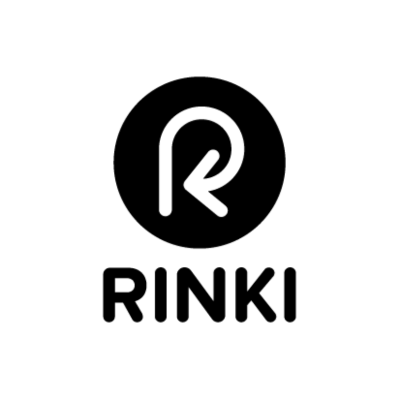 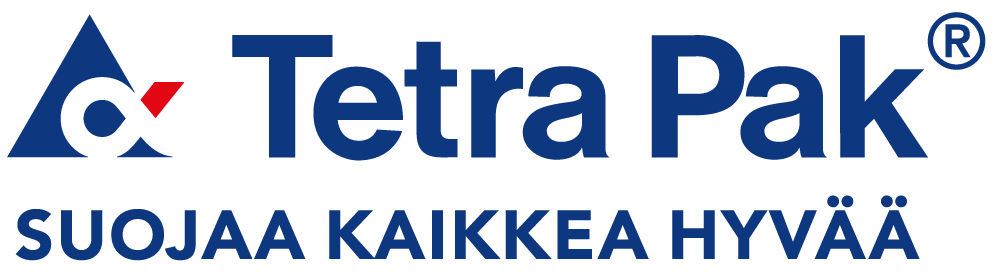 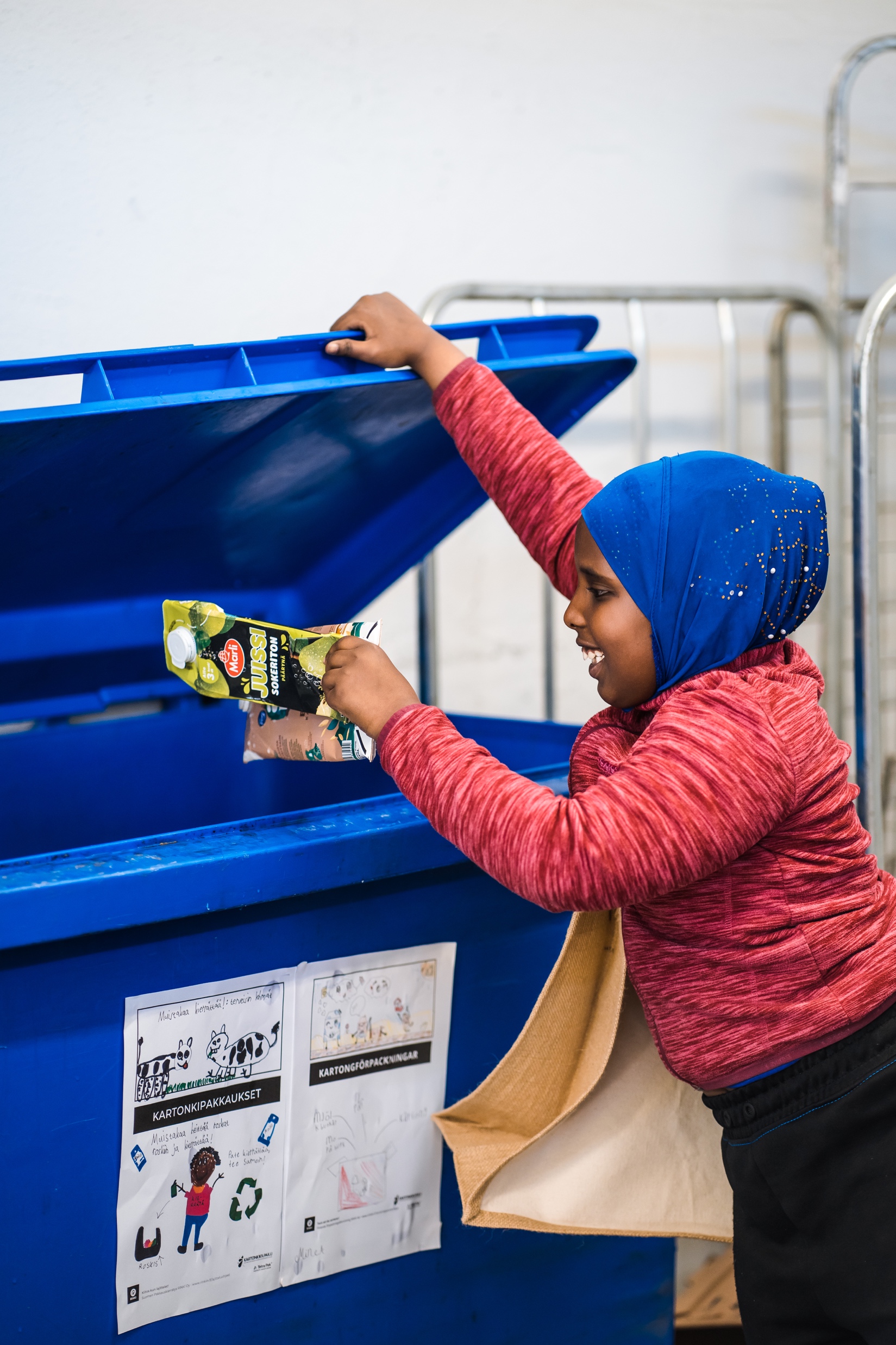 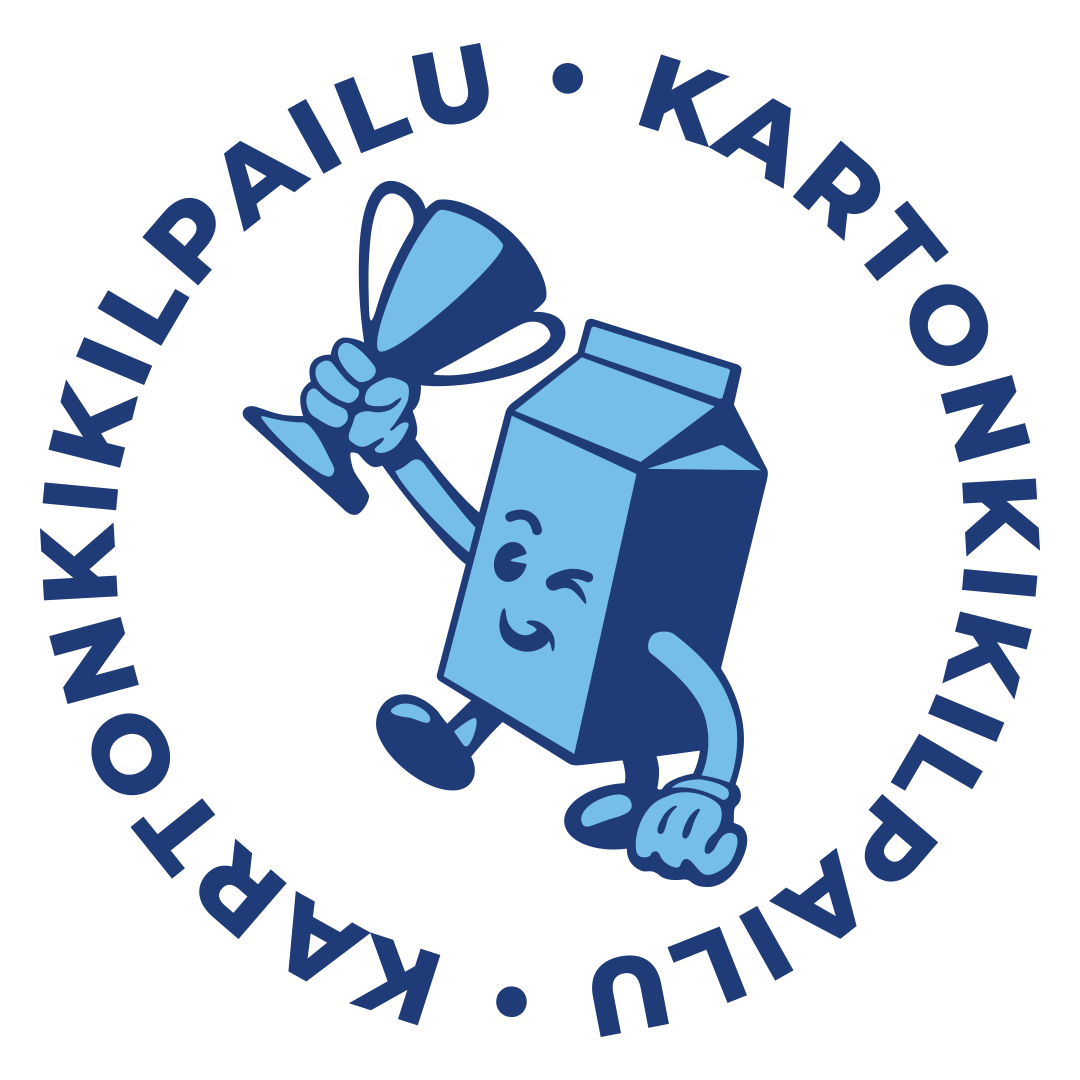 Del 1 – Sortera och återvinn!
Under två valfria veckor ska eleverna återvinna kartongförpackningar i hemmet. Eleverna fyller i antalet återvunna kartonger i tävlingsschemat.
Läraren bestämmer under vilken tvåveckors period ni gör del 1.
Mer information om del 1
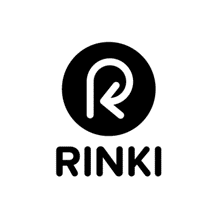 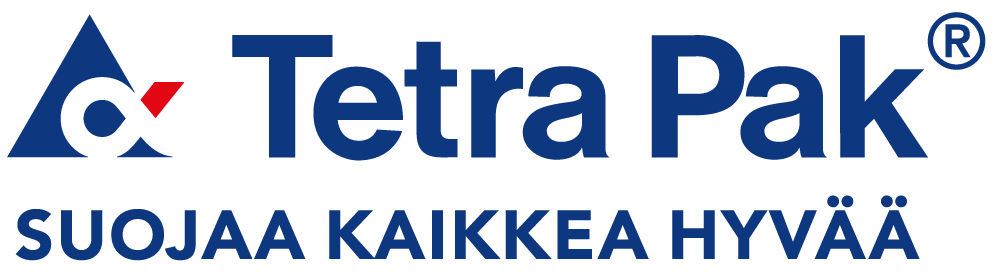 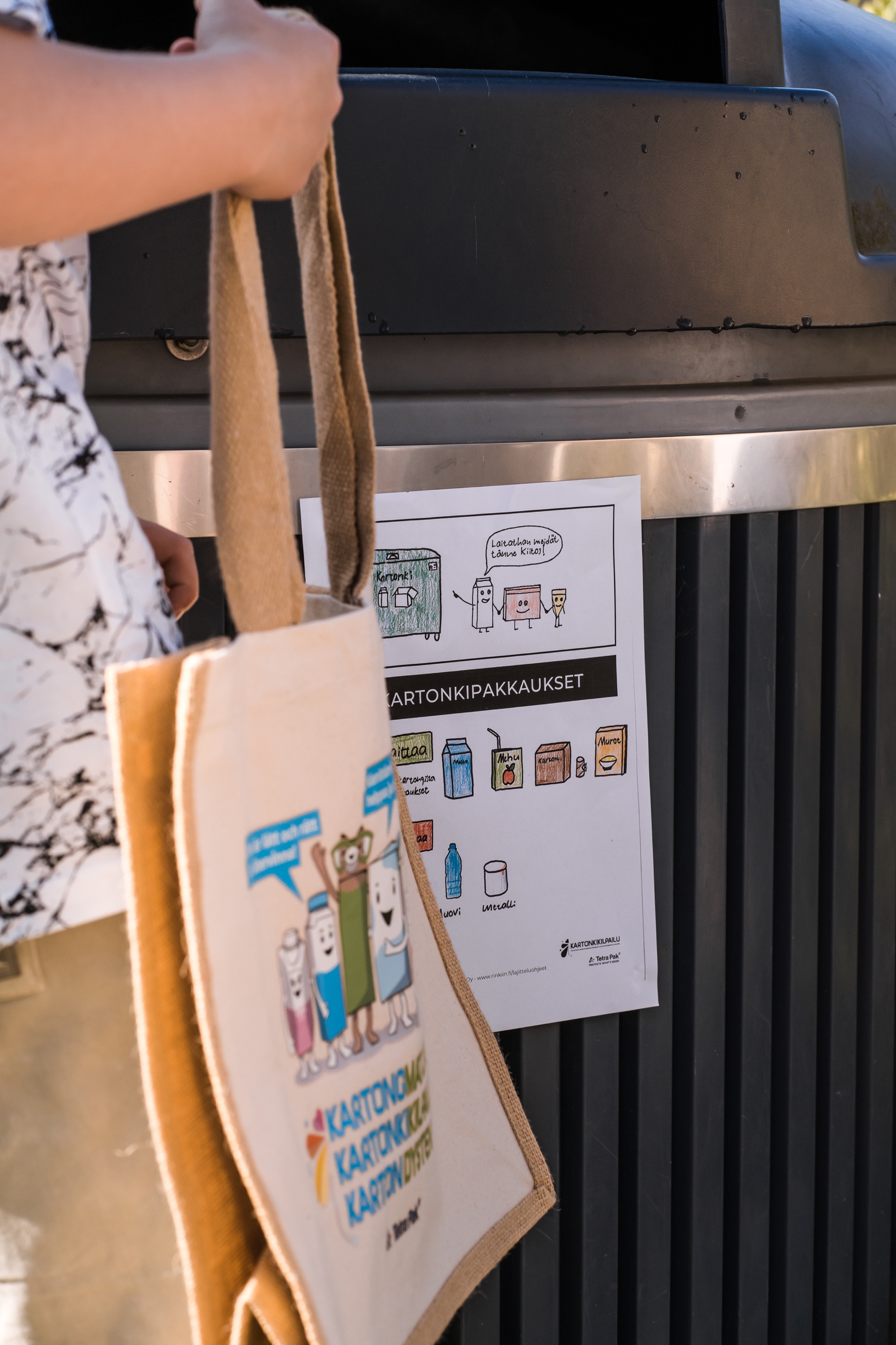 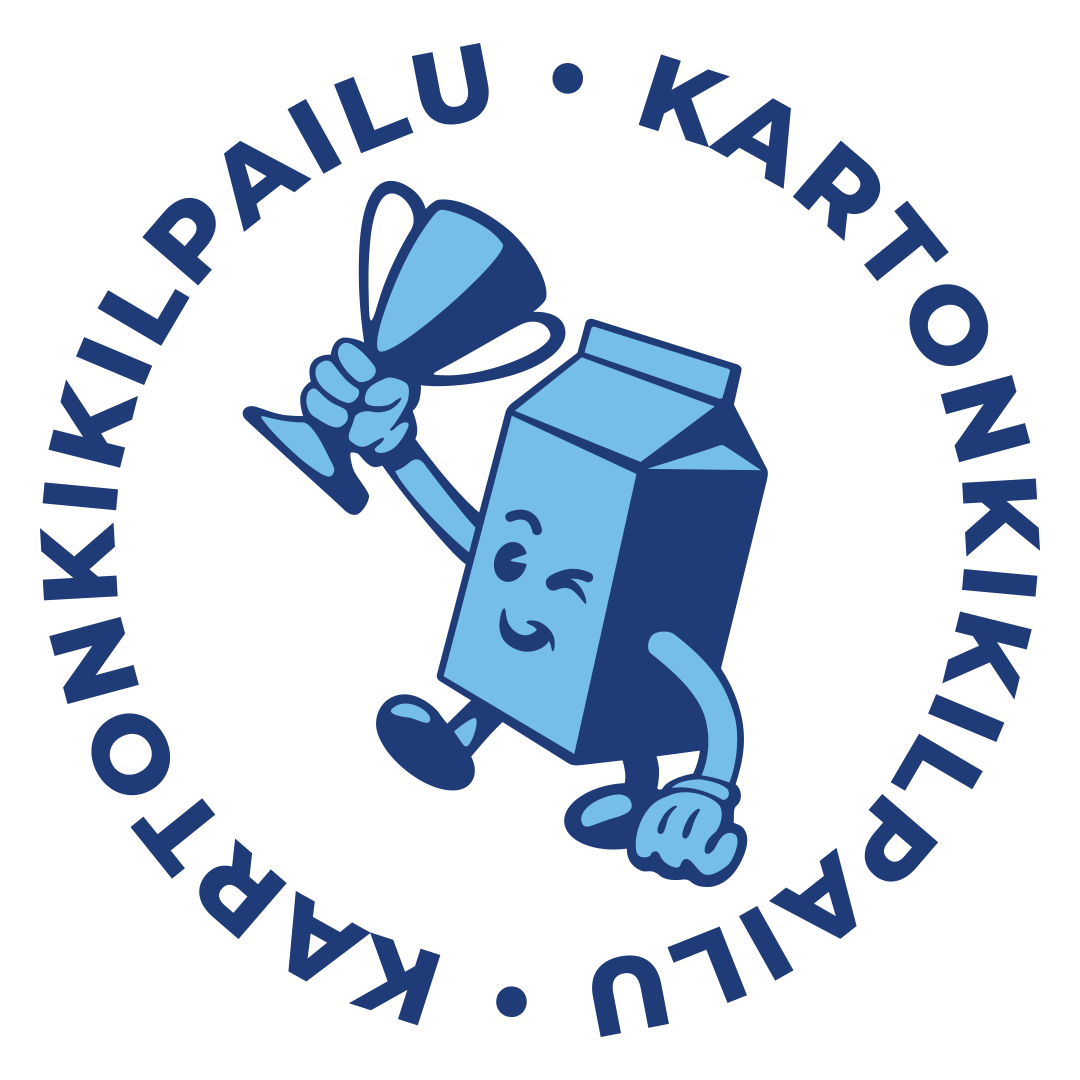 Del 2 – Skapa en ny sorterings-instruktion för kartongförpackningar
Din klass har nu chansen att göra sorteringsanvisningen för kartongförpackningar ännu bättre och snyggare!
Hur skulle den se ut för att det ska bli rätt och lätt? Vilken information behövs? Ska det vara text? Bilder?
Ett av de vinnande förslagen kommer att få dekorera insamlingskärlen till Rinkis ekopunkter.
Mer information om del 2
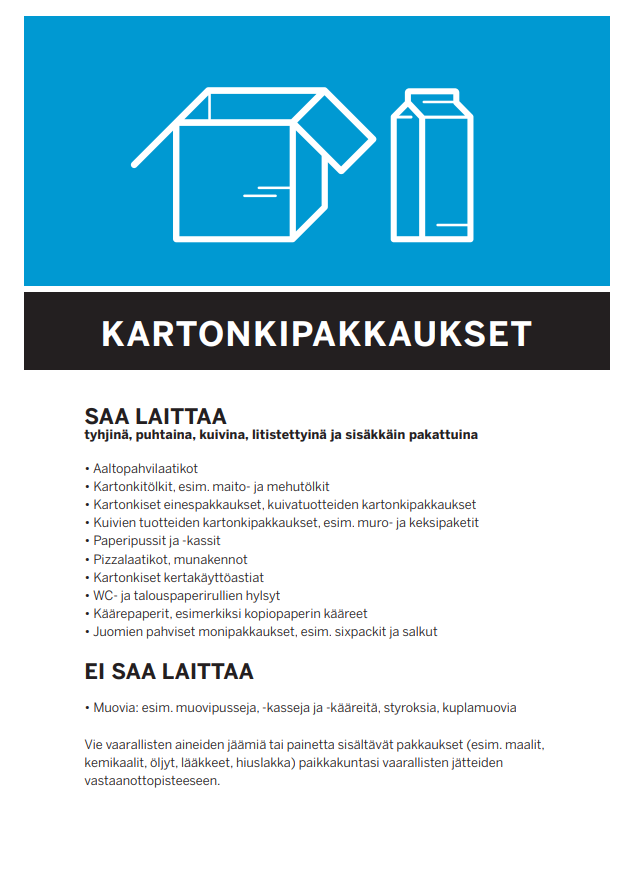 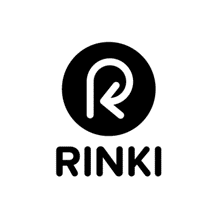 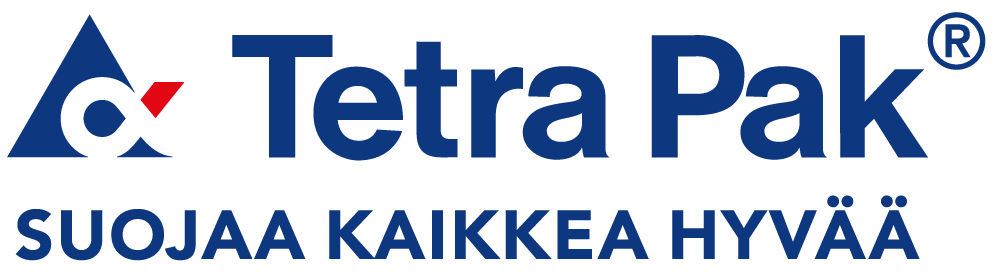 Exempel på tidigare vinnare:
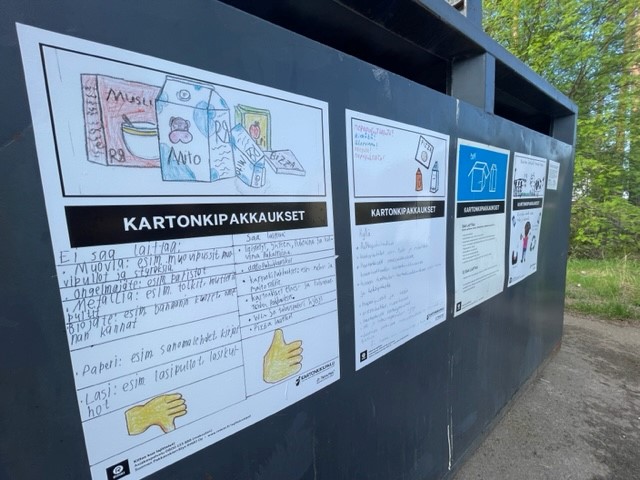 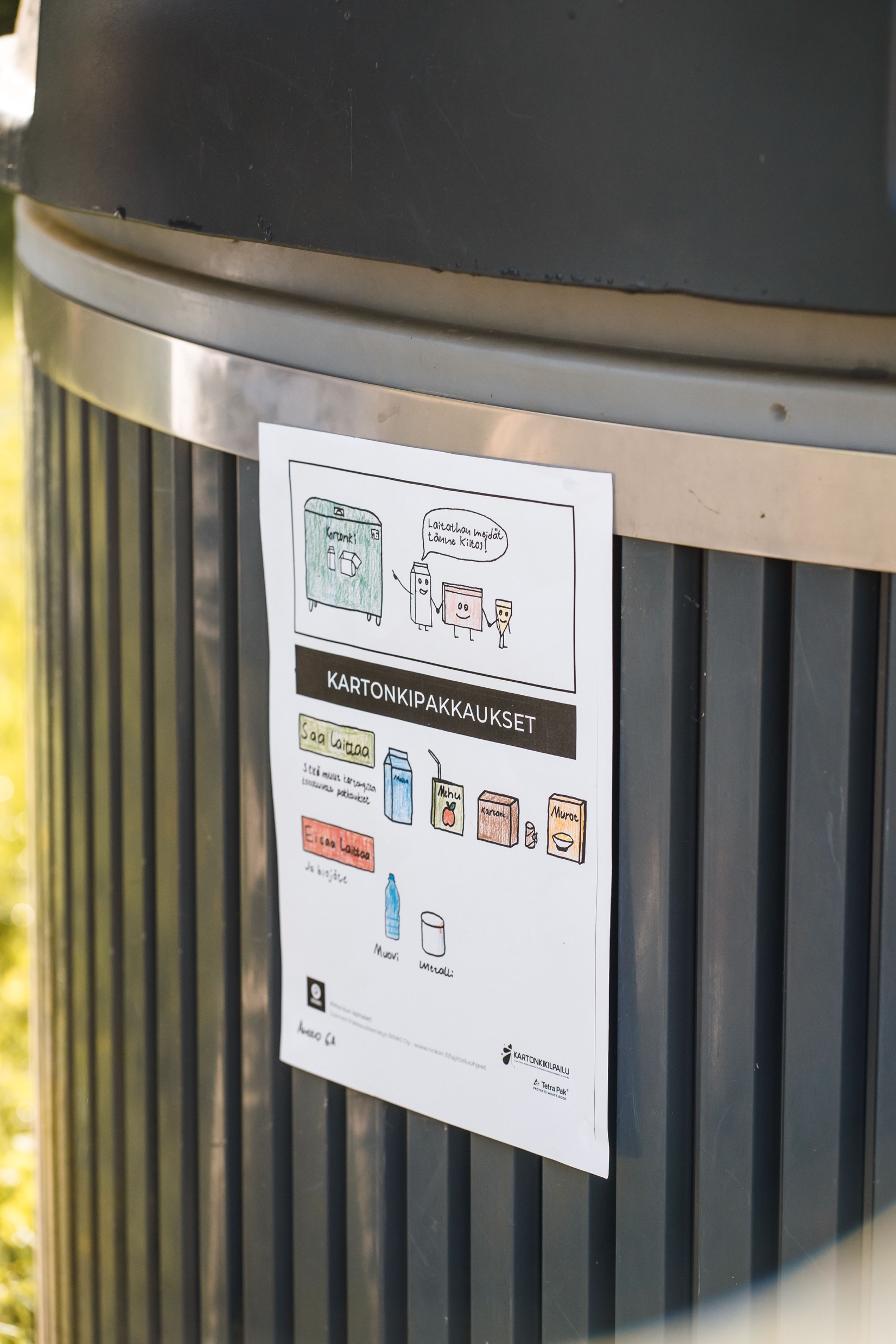 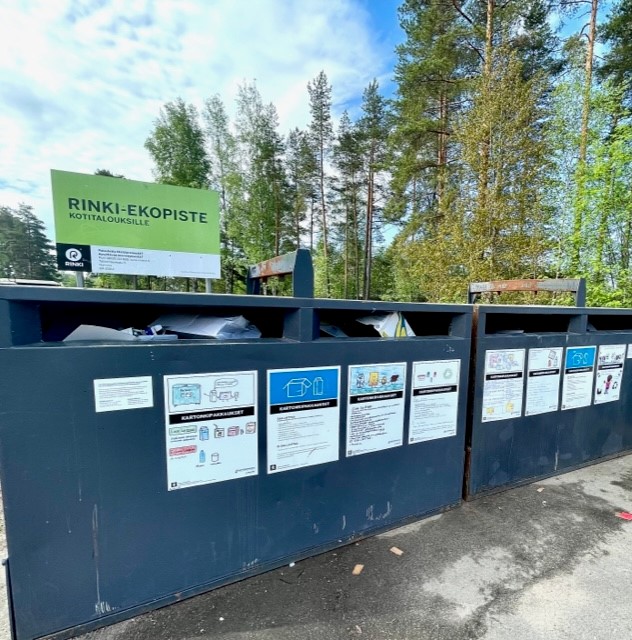 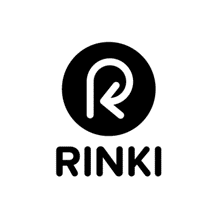 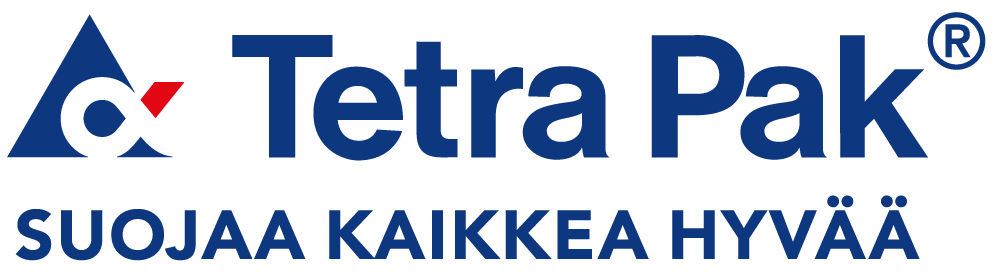 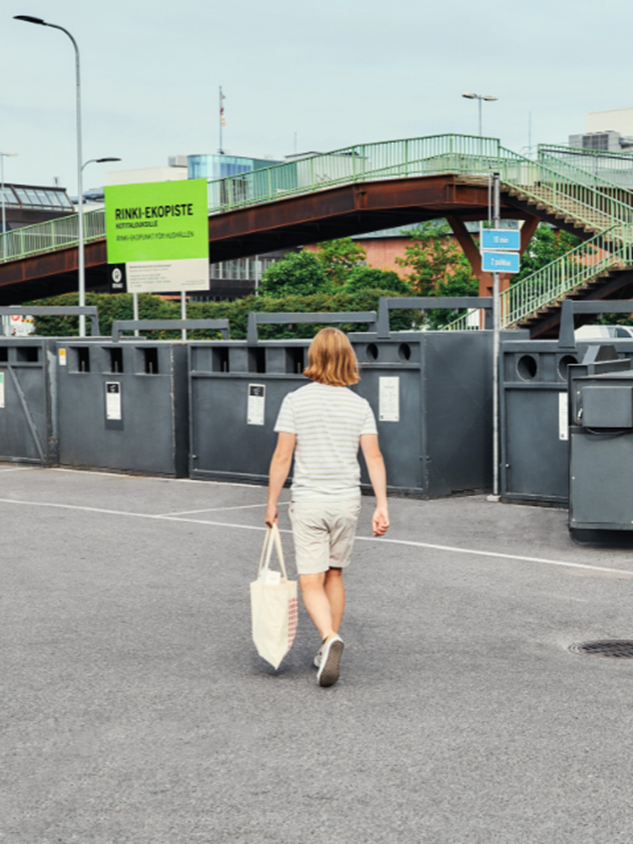 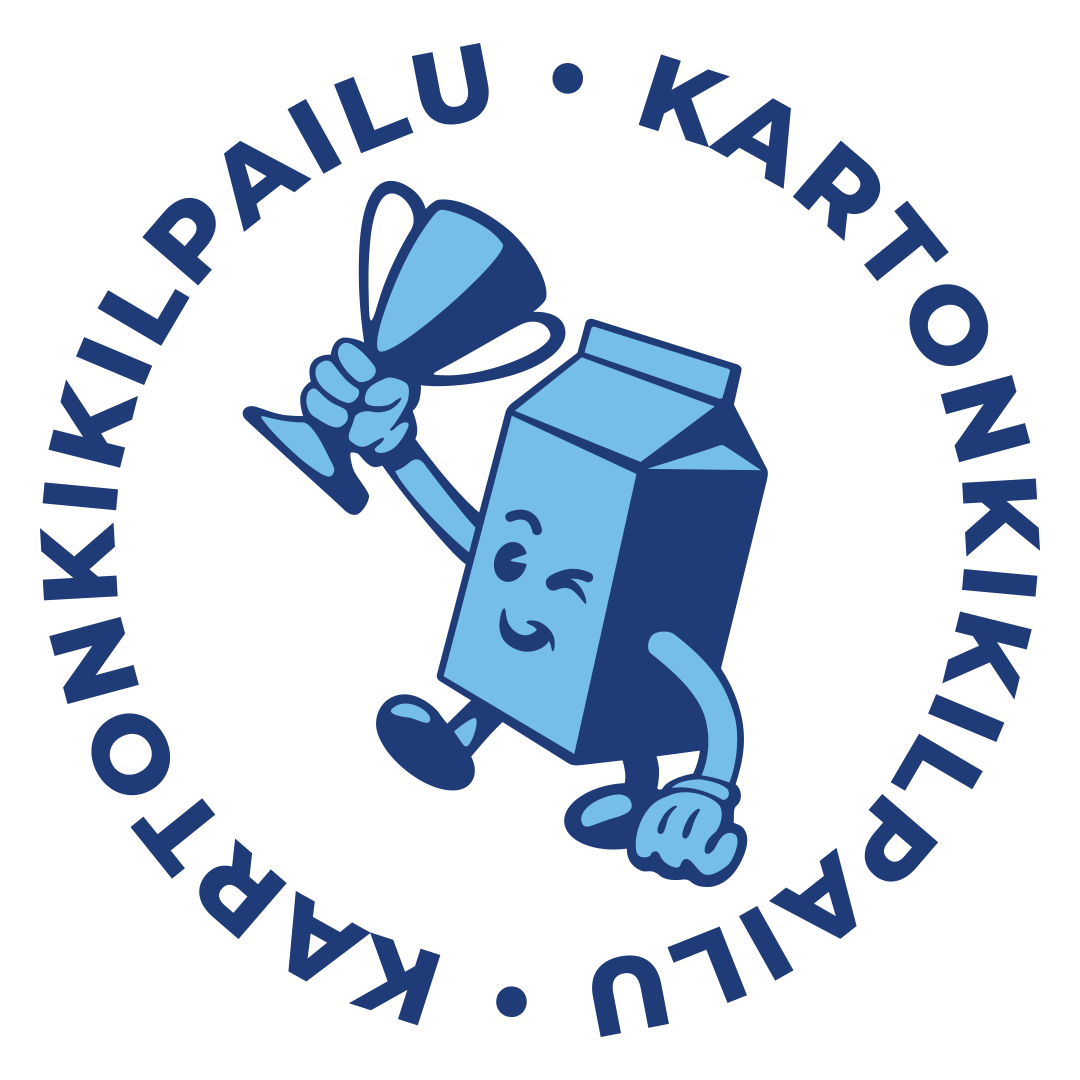 Gör så här:
Varje klass får delta med max tre bidrag var. Lägg bidragen bredvid varandra och ta EN bild. Ladda upp bilden på Mina sidor samtidigt som ni registrerar klassens återvinningsgrad från del 1.
Redovisa match 1 senast den 17 mars 2024 för att vara med i dragningen av huvudvinnare.
För mer information om match 1
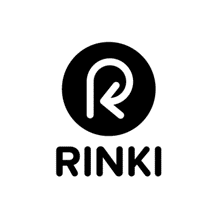 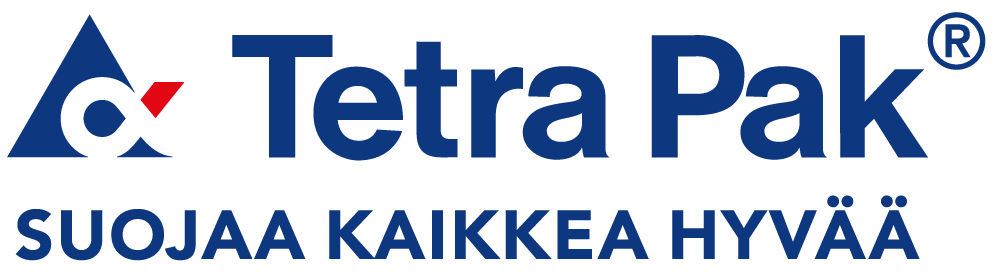 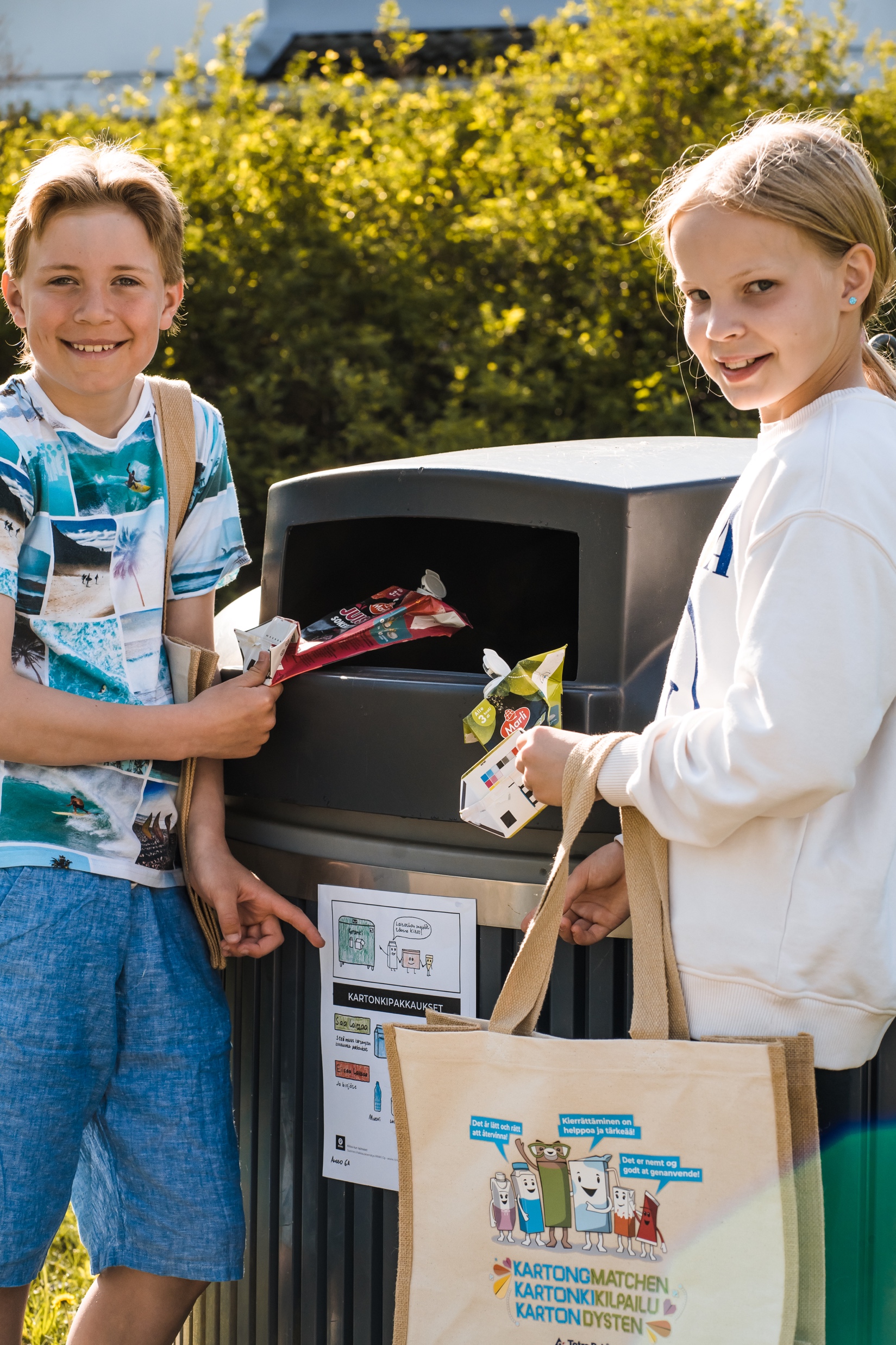 Snabbhetspris

Ladda upp ert bidrag på Mina sidor, senast den 29 oktober, så har ni chansen att vinna fina priser från Tetra Pak och Rinki.
Spara era bidrag ifall ni är en av vinnarna!
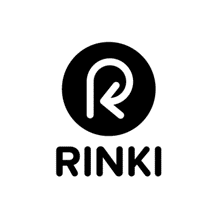 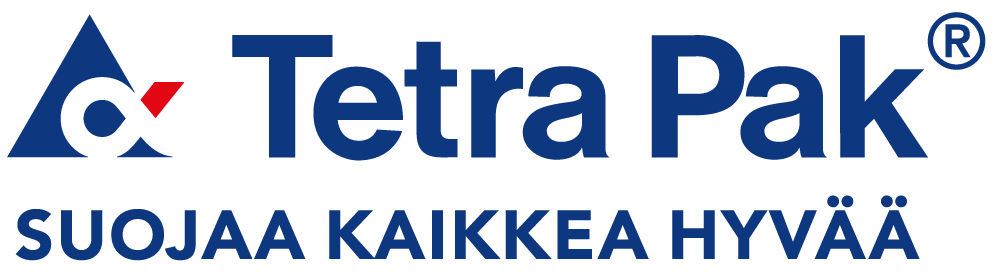 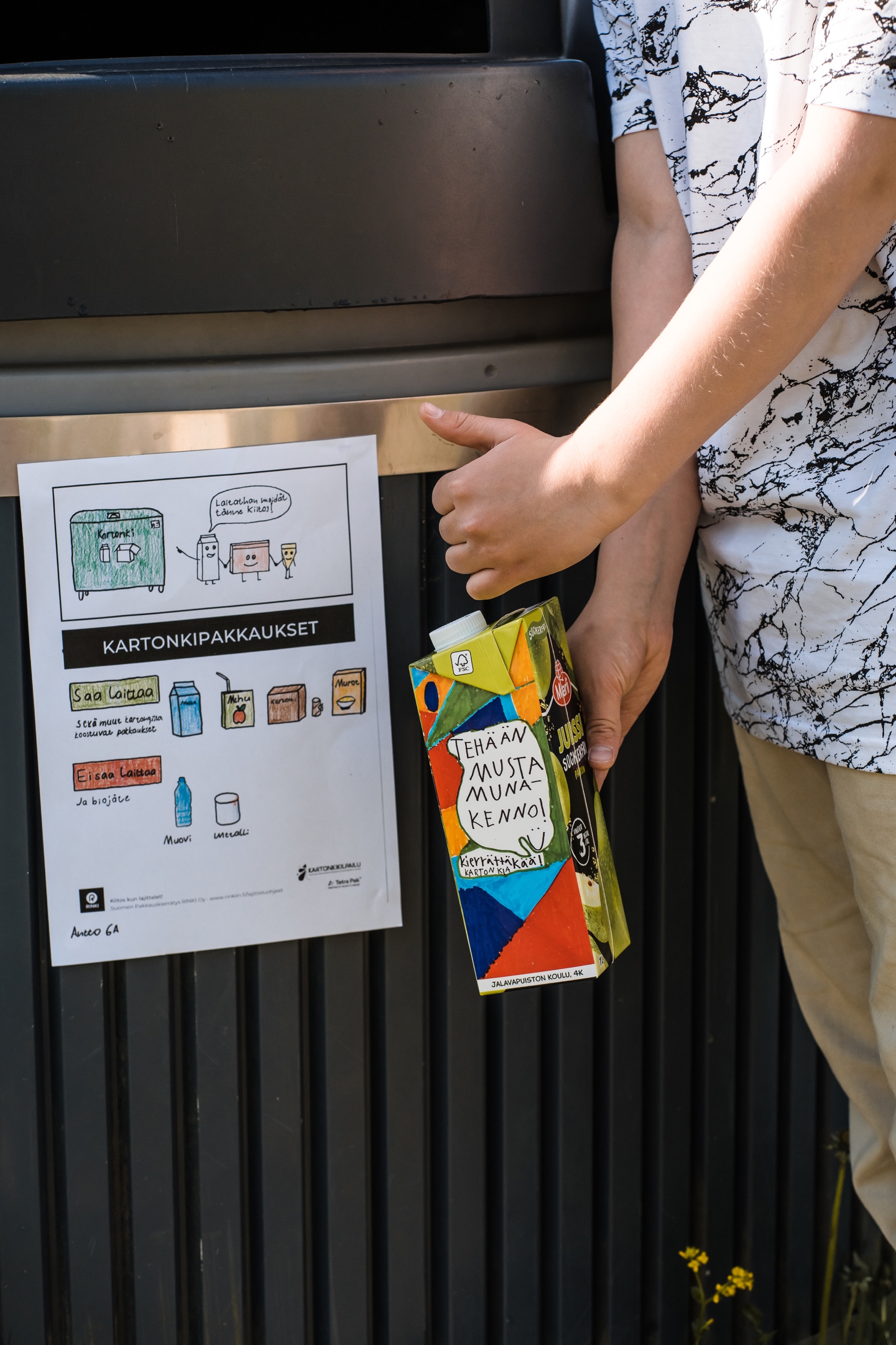 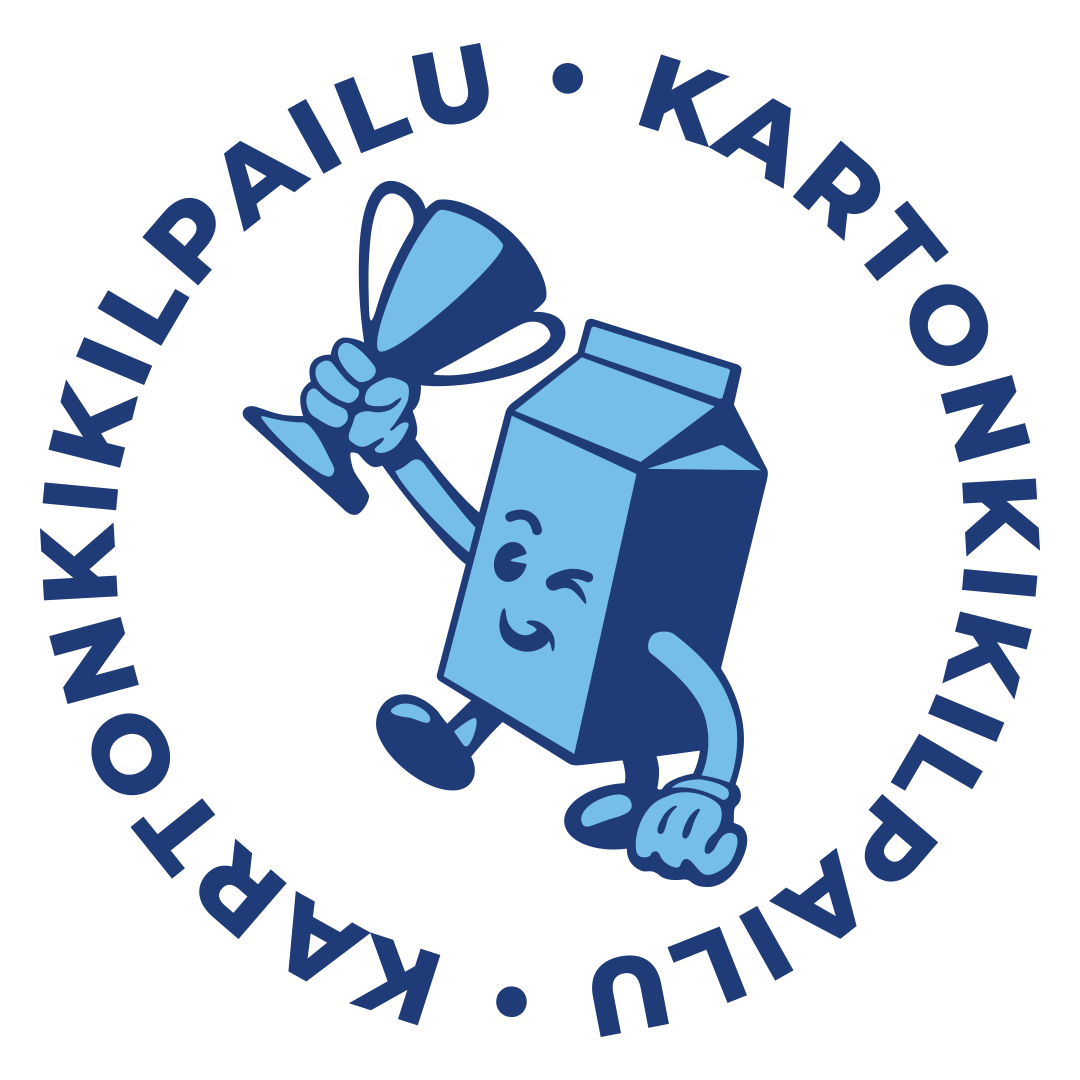 Lycka till!
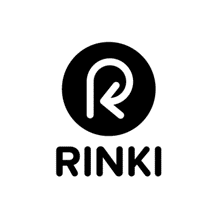 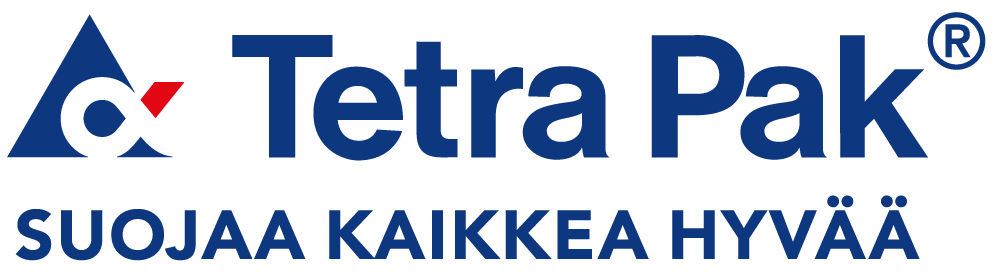